«Цифровая образовательная среда ПиктоМир , как средство формирования основ  алгоритмизации и программирования у дошкольников»
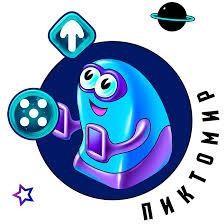 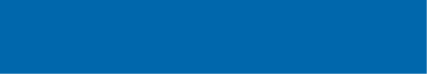 ЦЕЛЬ
-повышение
профессиональной	компетенции	педагогов	в	процессе
педагогического	общения	по  освоению	опыта	работы
с	программной
средой	«ПиктоМир»	и	обучение	детей	дошкольного	возраста элементарному программированию
ЗАДАЧИ
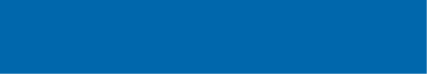 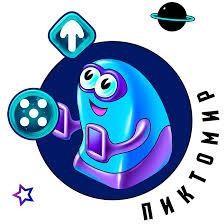 Создание условий для профессионального общения, самореализации и стимулирования роста творческог потенциала педагогов
Повышение профессионального мастерства и квалификации участников
Распространение инновационного педагогического опыта
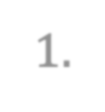 1.
о
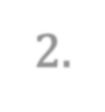 2.
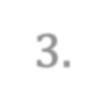 3.
Внедрение современных цифровых технологий обучения и
воспитания
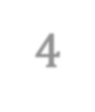 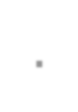 4.
ПиктоМир — бестекстовая цифровая образовательная среда для систематического погружения в современное программированиедошкольников и младших школьников, даже тех, которые пока ещё не умеют читать и писать
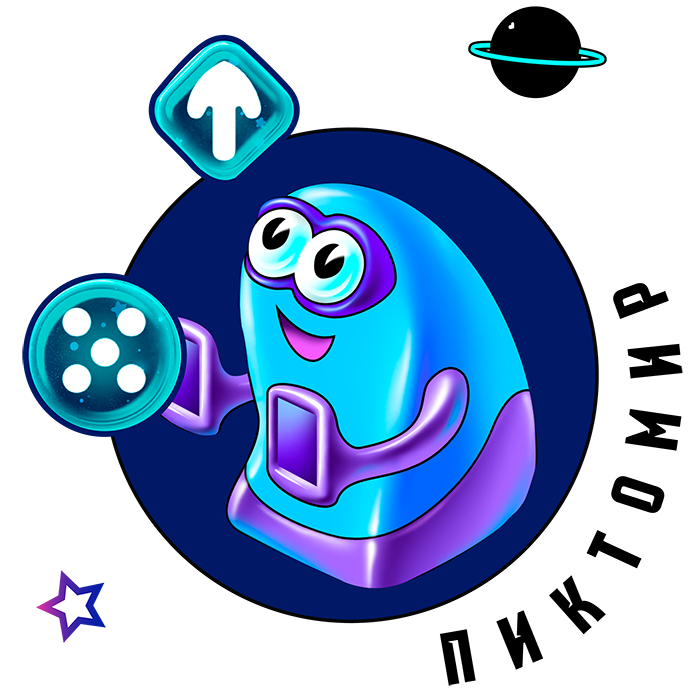 Алгоритмика – это наука, которая способствует развитию у детей алгоритмического мышления, что позволяет строить свои и понимать чужие алгоритмы.
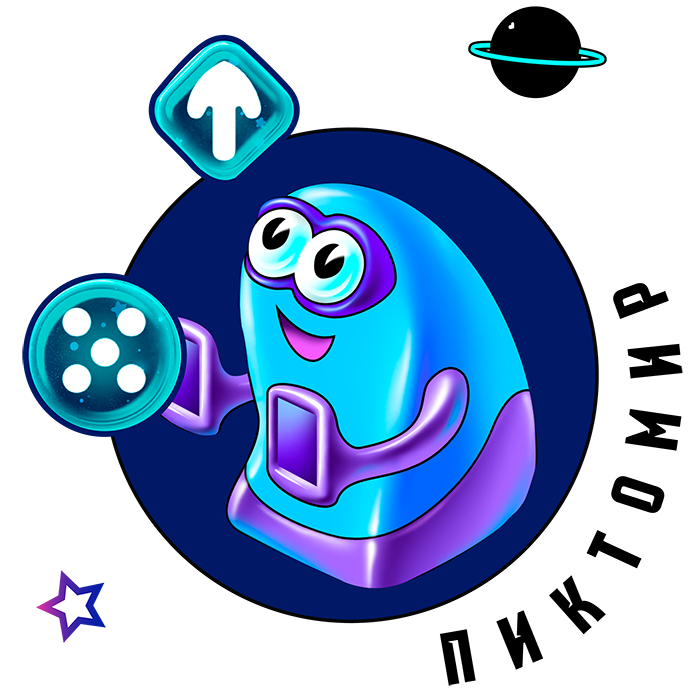 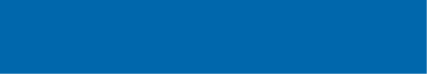 КУРС ЗАНЯТИЙ ПО ПИКТОМИРУ РАСЧИТАН  НА РАБОТУ С ДЕТЬМИ , НАЧИНАЯ С 4-Х ЛЕТ
В первой половине образовательной деятельности дети
играют и выполняют различные упражнения без использования цифровых ресурсов обучения
Учатся отдавать команды, создавать из набора команд программы, выполнять их по шагам и находить ошибки
Большой популярностью пользуются игры, в которых один ребенок изображает капитана, отдающего команды, а другой- выполняющего их Робота
Дети строят различные лабиринты для Робота, запускают
двух Роботов, которые могут передавать друг другу важные сообщения, устраивают различные соревнования, выполняют задания на листе бумаге, составляют планы
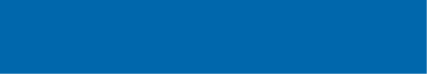 МОДУЛИ В РАБОТЕ
I МОДУЛЬ
Основная задача первого модуля - научить дошкольников составлять, понимать и выполнять линейный набор инструкций и сформировать представление о программном управлении.
В рамках этого модуля происходит знакомство
дошкольников с понятиями «алгоритм», «линейный
алгоритм», происходит освоение кодов программирования
на базовом уровне: «шаг вперед», «поворот направо»,
«поворот налево».
В качестве подготовительных упражнений к введению понятия «линейный алгоритм» используются игры на
выстраивание последовательности событий (составление алгоритмов «Выращиваем цветок», «Собираемся на
прогулку», «Кормим рыбок в аквариуме» и др.). Ребятам
предлагается расставить цифры под пиктограммами в
соответствии с правильной последовательностью действий, либо соединить их линиями
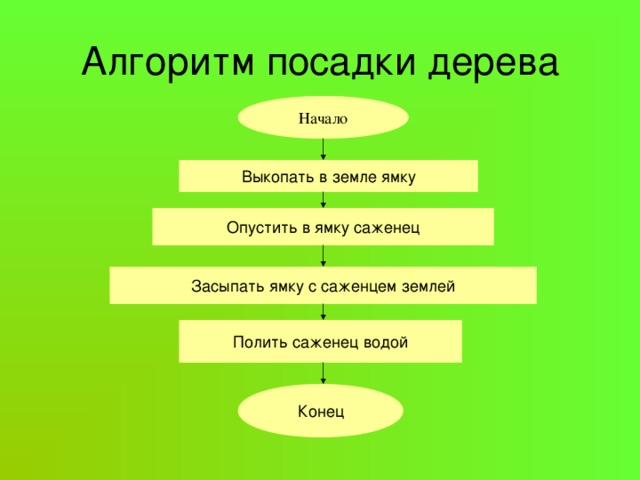 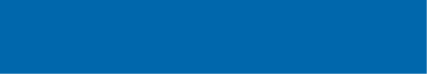 МОДУЛИ В РАБОТЕ
Второй модуль предполагает знакомство
дошкольников с разветвленными и циклическими
алгоритмами,понятиями«подпрограмма»,«кодирование»,« декодровании».
Начинаем знакомство с разветвляющихся алгоритмов, в которых проверяется некоторое условие, при выполнении которого осуществляется некоторая последовательность действий, если условие не выполняется, то другая. 
В зависимости от ответа на вопрос условия «ДА» или НЕТ выполняется одно или другое действие.
II	МОДУЛЬ
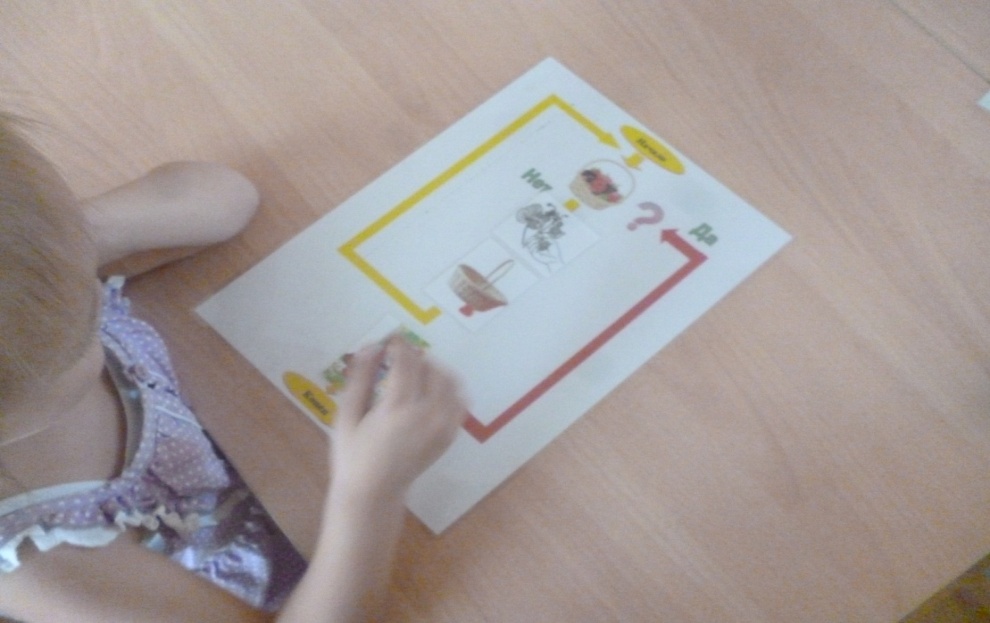 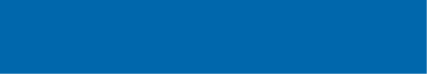 МОДУЛИ В РАБОТЕ
III	МОДУЛЬ
Третий модуль посвящен закреплению у
дошкольников в процессе образовательной и игровой деятельности приобретенных алгоритмических умений. 

 На данном этапе детям предлагаются творческие задания «Алгоритмы окружающего мира», при выполнении которых они самостоятельно
составляют алгоритмы, используя известные ранее последовательности действий и схемы, изменяя их в соответствии с ситуацией. Заметно увеличение доли самостоятельности ребенка по сравнению с
предыдущими модулями.
Чрезвычайно важно чередование индивидуальной интеллектуальной деятельности по решению задач (прохождению уровней компьютерной игры) с
коллективными играми и совместным обсуждением условий задач и приемов их решений. Это чередование достигается разделением каждого занятия на две части –
«бескомпьютерную» и «компьютерную/
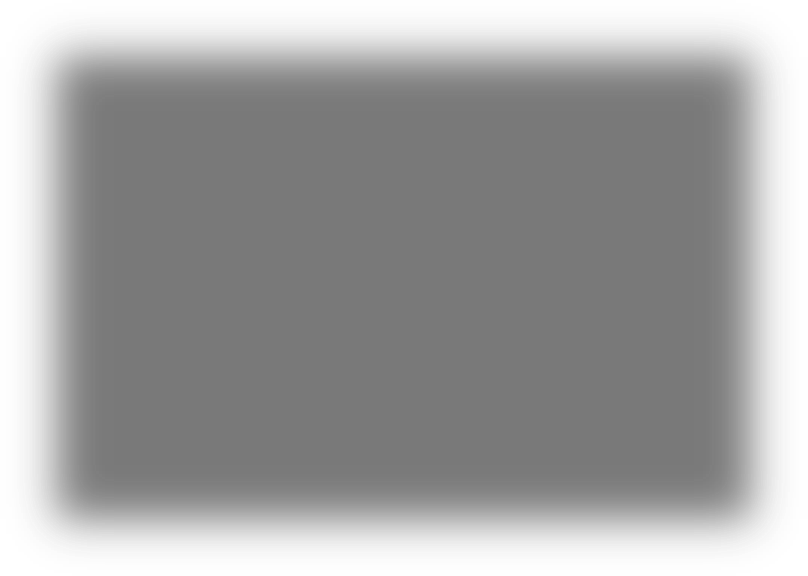 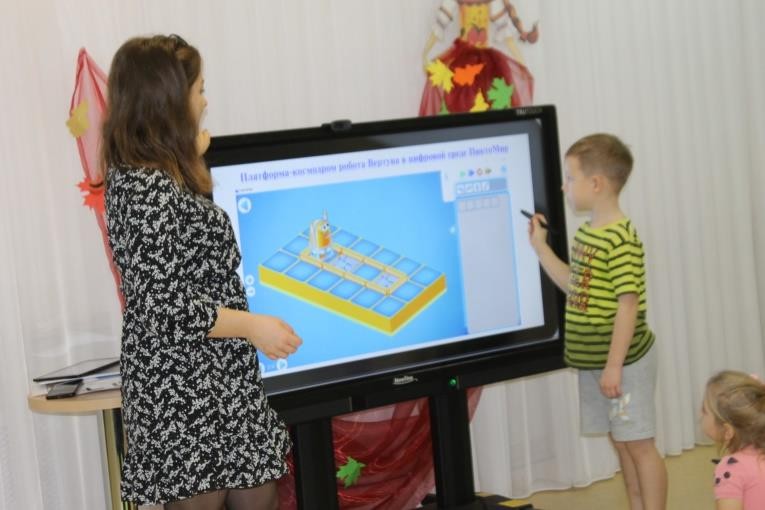 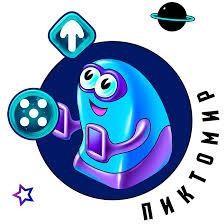 «ПиктоМир» – робототехнический набор, рассчитанный на детей от 4-х лет. В комплект входит: радиоуправляемый робот с зарядным устройством, пульт для ручного управления, ПО для компьютерного управления, комплект мягких фигурок роботов, пиктокубики, магнитные карточки и коврики для сборки игровых полей.
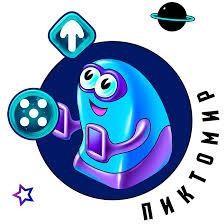 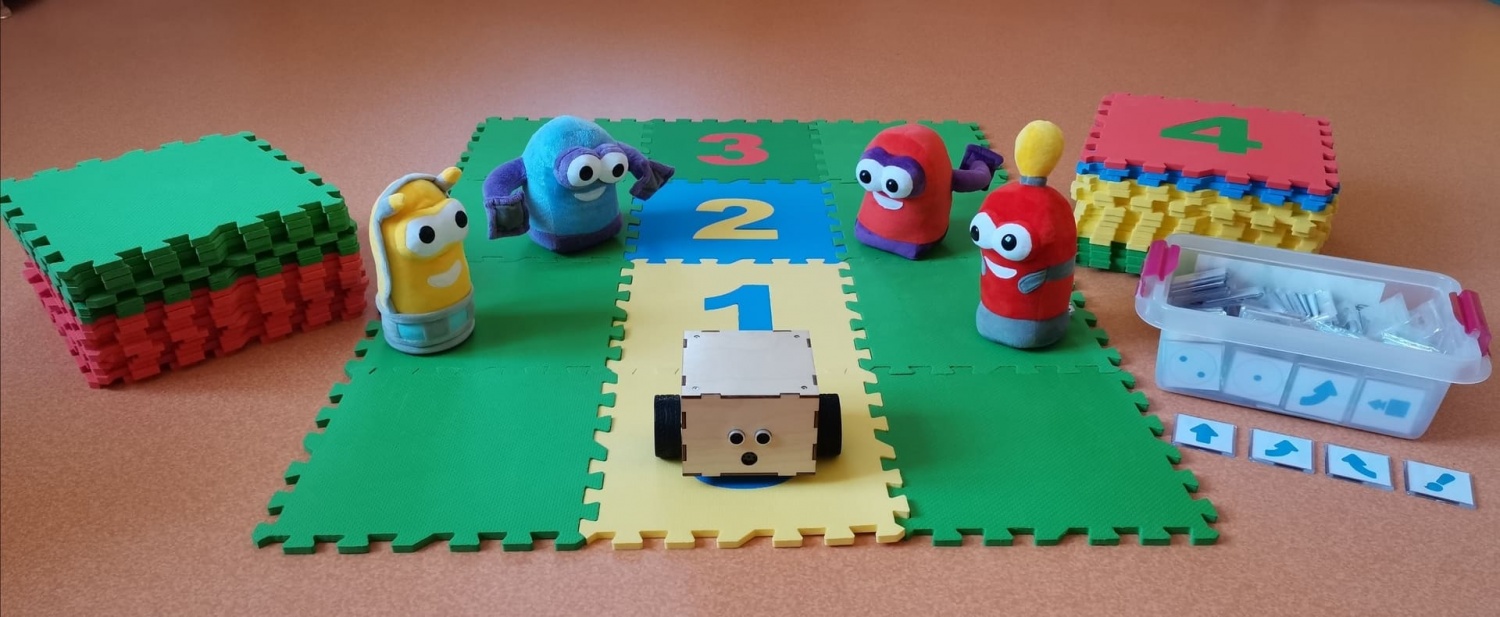 о
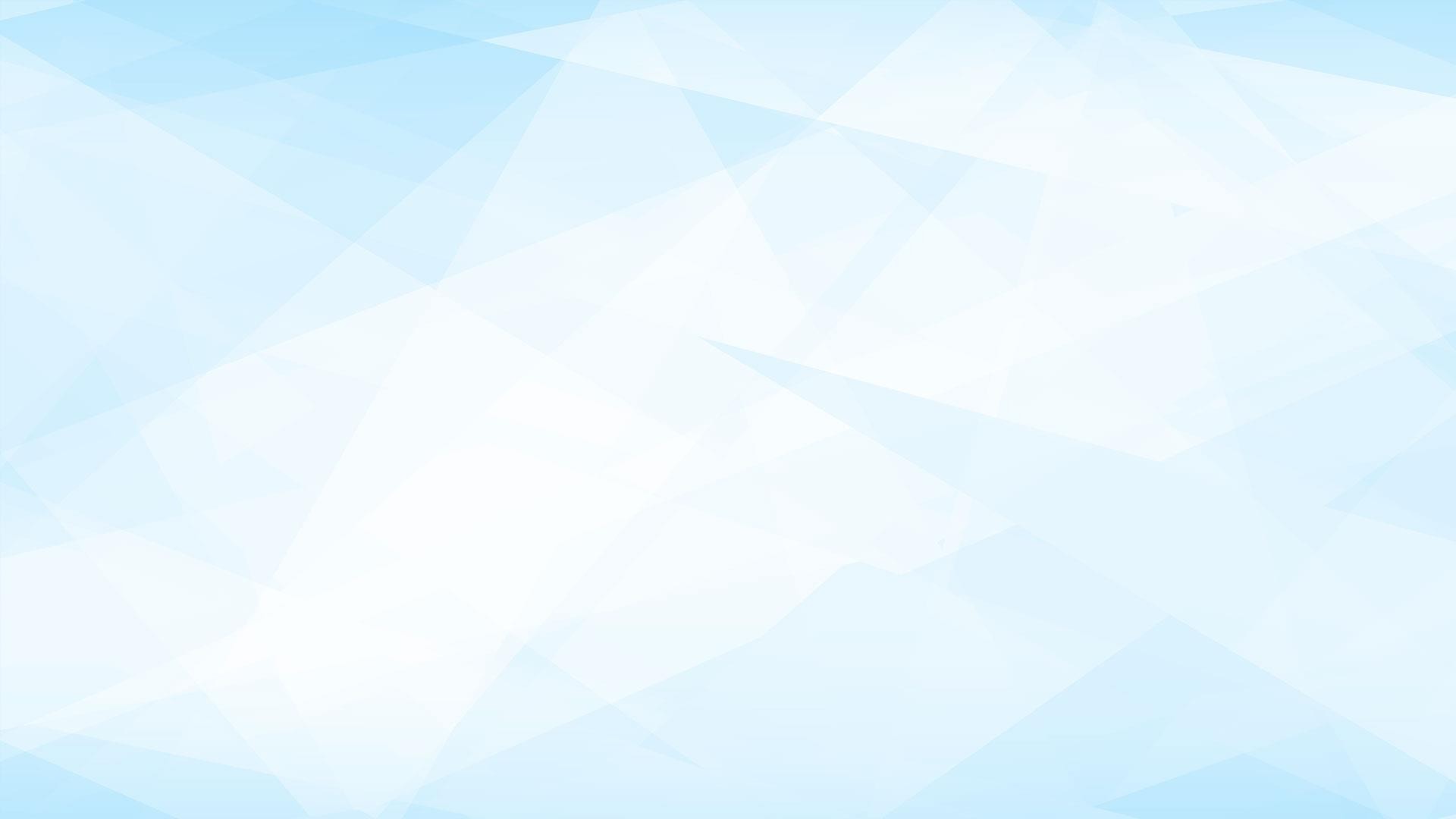 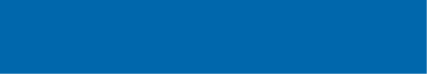 ЦИФРОВАЯ ОБРАЗОВАТЕЛЬНАЯ СРЕДА «ПИКТОМИР»
ДОПУСКАЕТ БЕЗЭКРАННОЕ ПРОГРАММИРОВАНИЕ ПУТЕМ СВОБОДНОЙ КОМПАНОВКИ
ПРОГРАММЫ И КАРТОЧЕК ИЛИ КУБИКОВ, БЕЗ ИСПОЛЬЗОВАНИЯ ДОПОЛНИТЕЛЬНЫХ УСТРОЙСТВ
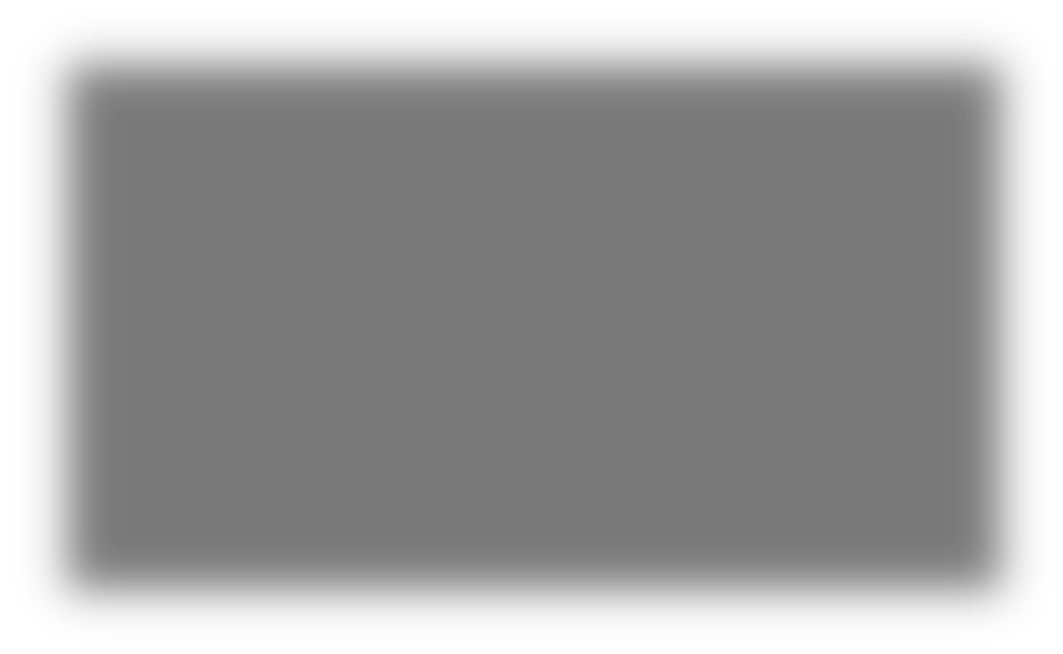 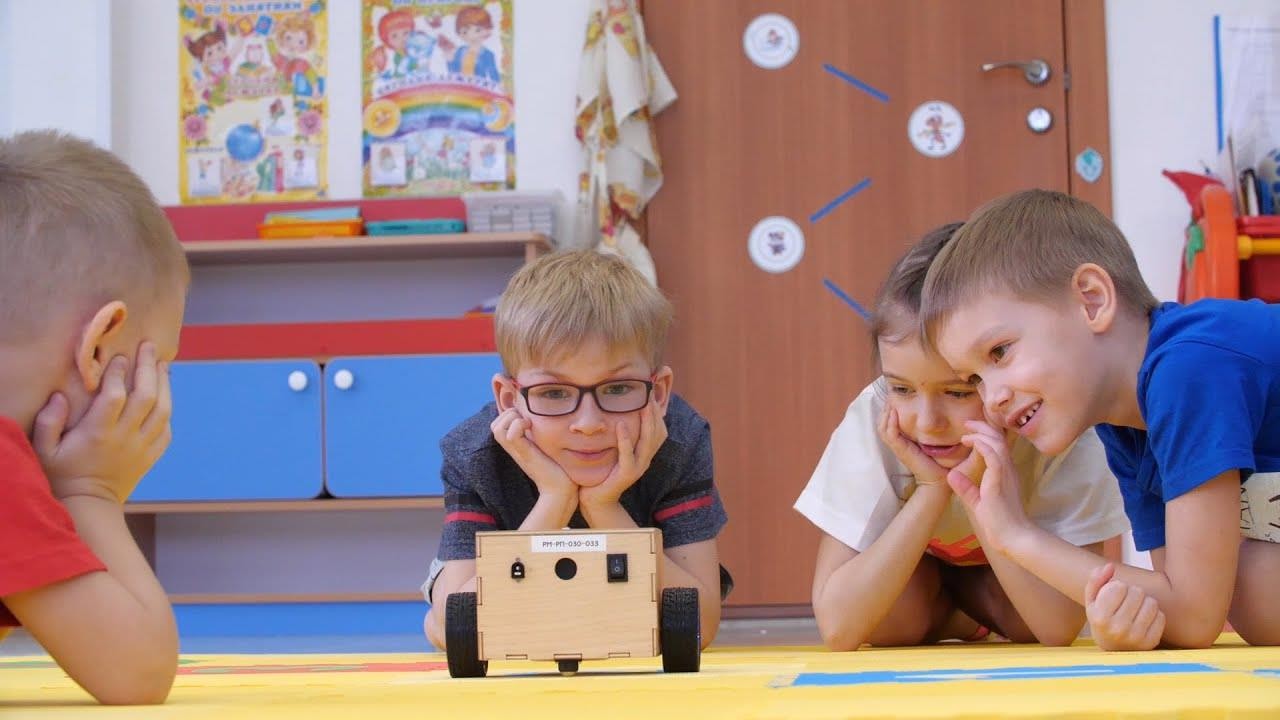 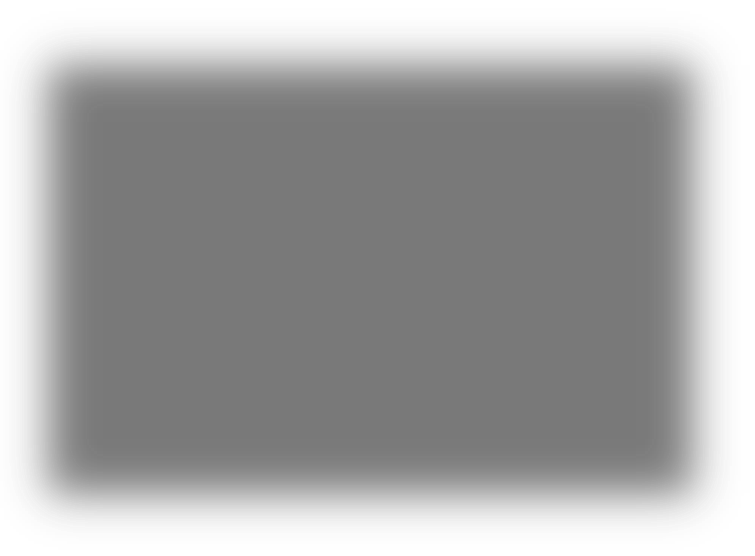 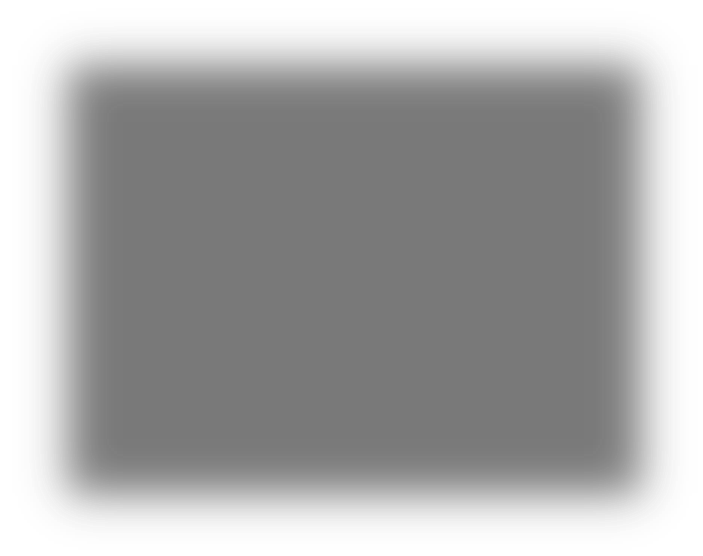 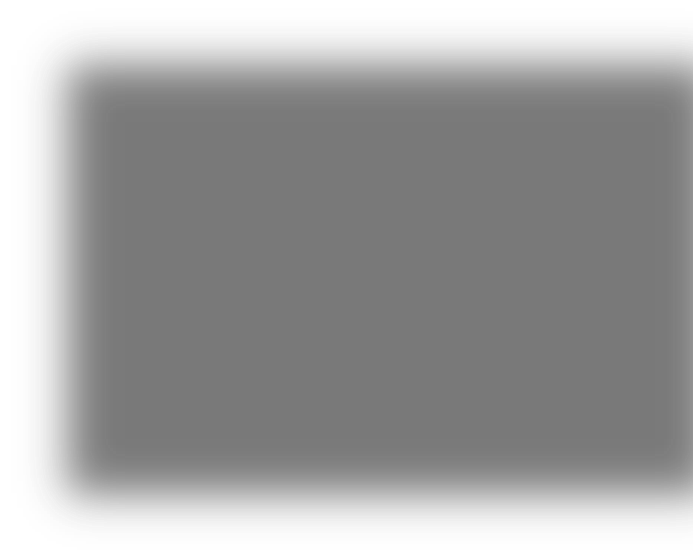 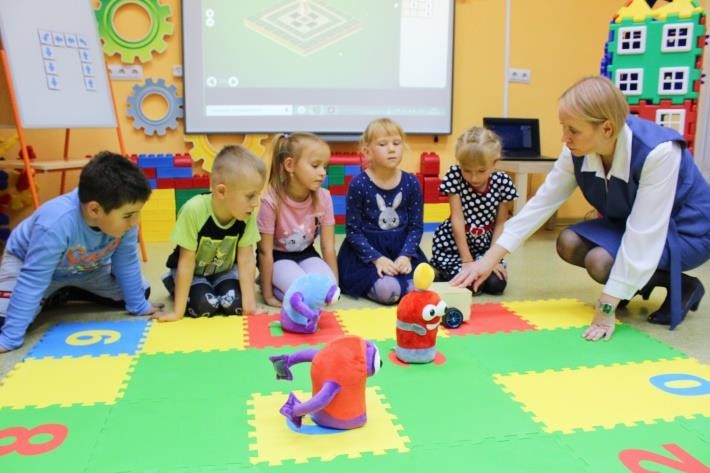 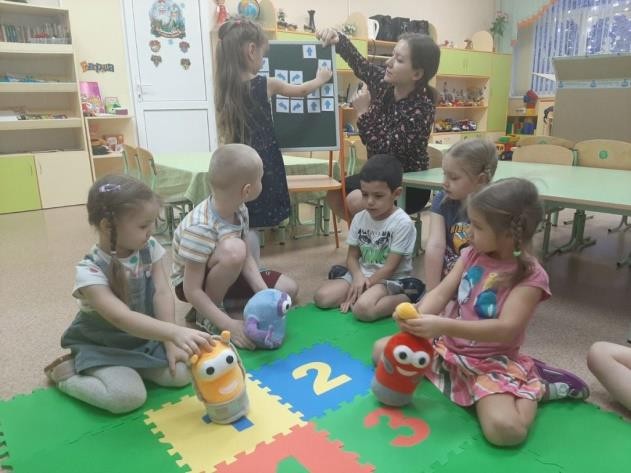 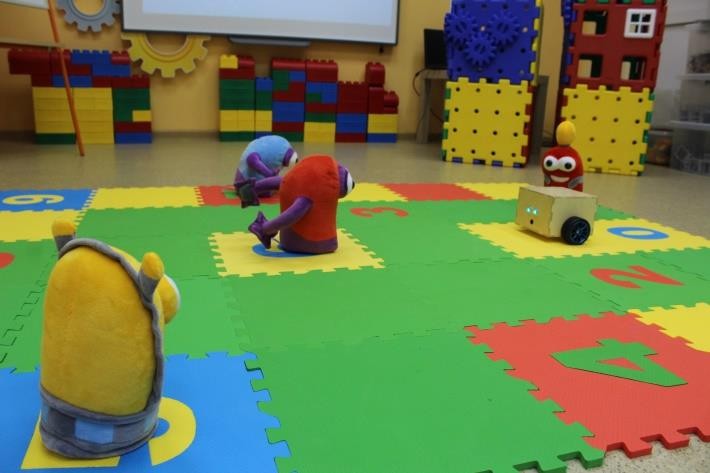 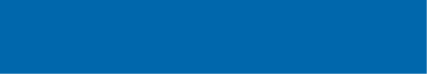 ПРЕДМЕТНО-ИГРОВАЯ СРЕДА
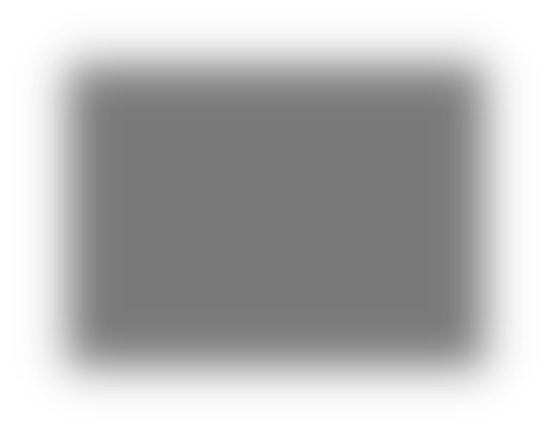 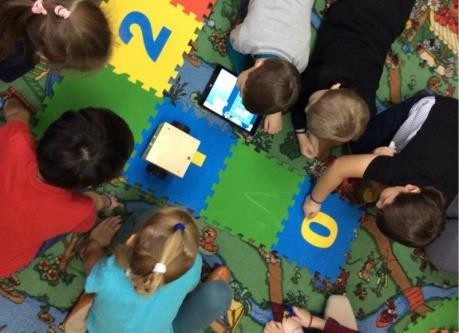 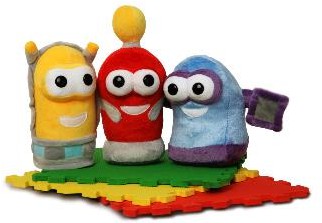 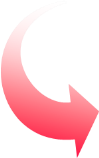 дидактические игры, игровые задания

робототехнический образовательный	набор


Цифровая образовательная среда «Пиктомир»
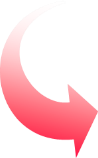 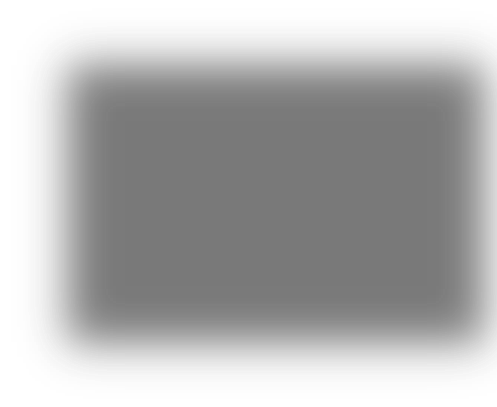 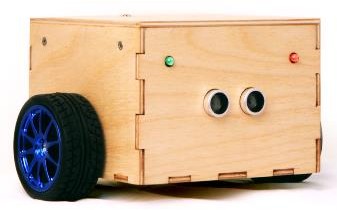 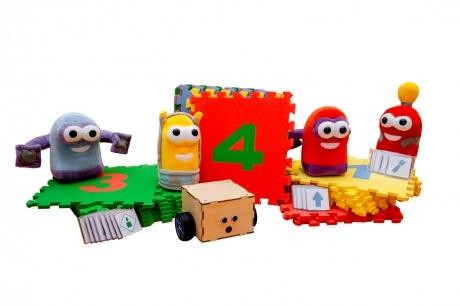 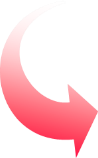 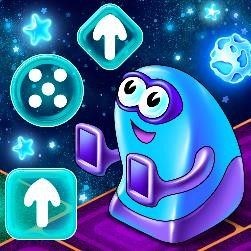 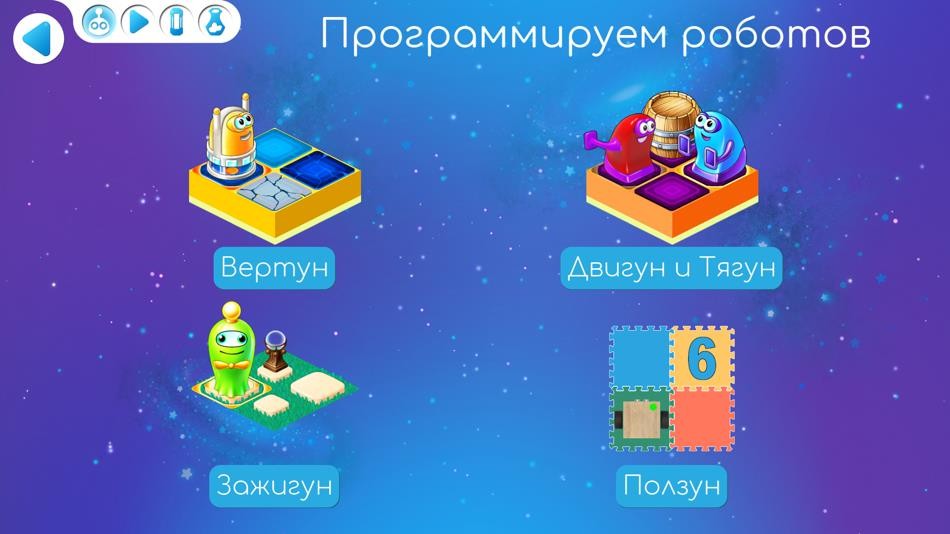 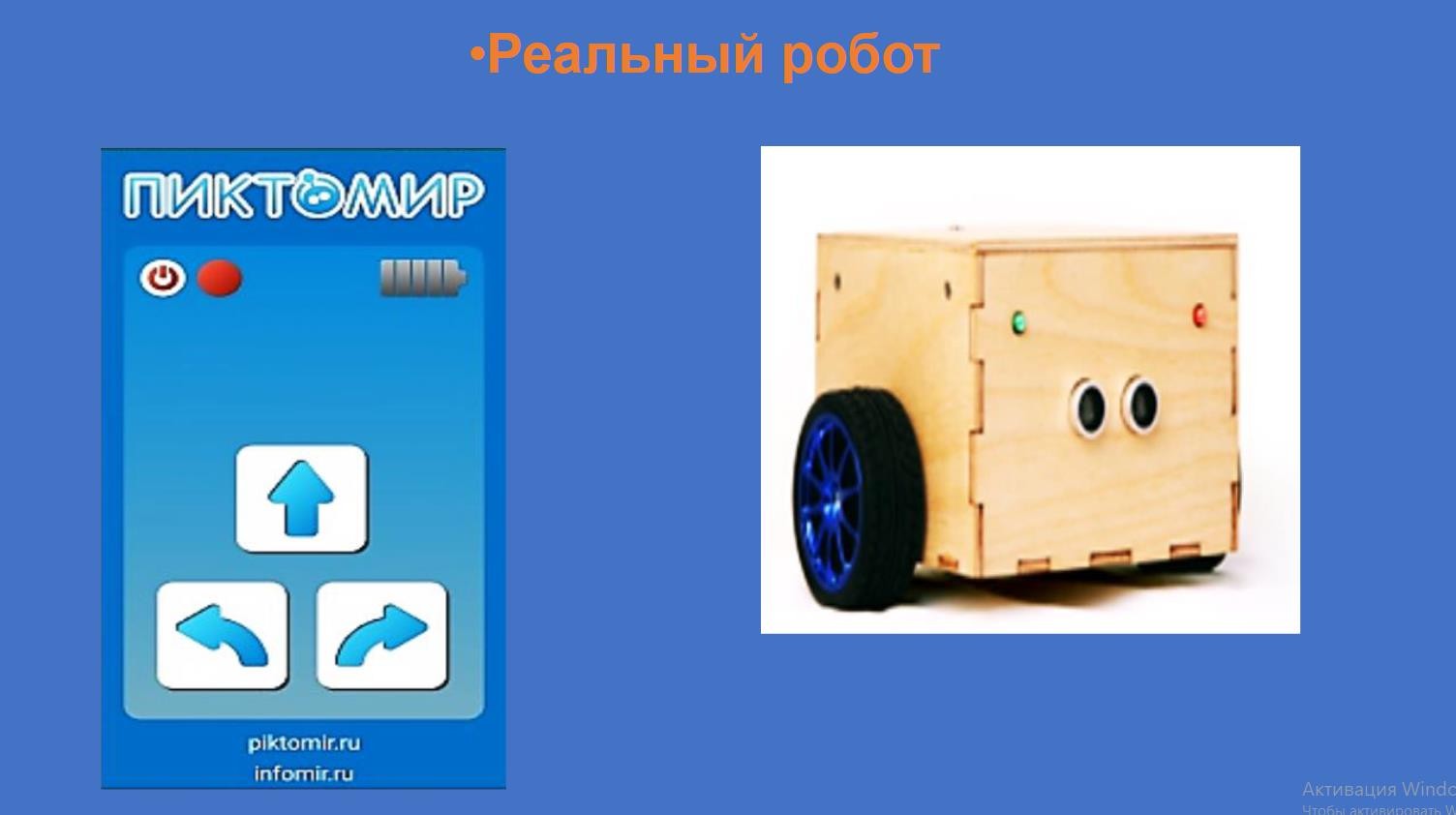 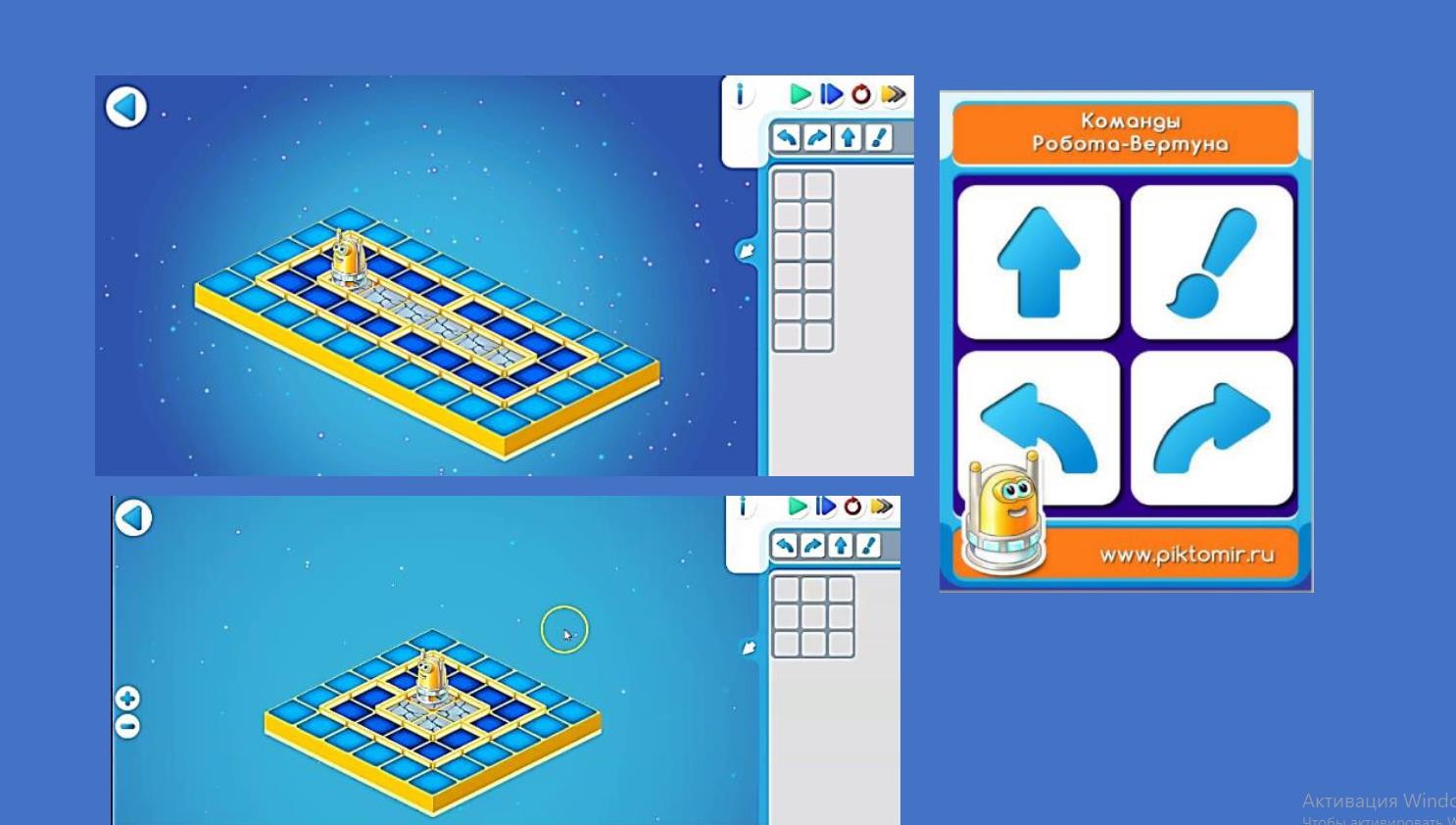 БЕCКОМПЬЮТЕРНАЯ «АКТИВНОСТЬ»
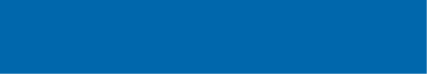 Отдых между более серьезными частями занятия.
Игры в Робота и Капитана.
Капитан дает Роботу команды (вперед, направо, налево), Робот их выполняет. Полезно показать на собственном примере.
Примеры игр: Все воспитанник–Роботы, педагог–Капитан–отдает команды, все одновременно выполняют. Помогает
сориентироваться тем, кто сразу чего то не понял. Дети
разбиваются на пары, в каждой паре есть Робот и Капитан. У
капитана есть цель (например, привести Робота от своего места за партой к доске), Робот выполняет команды. Можно добавить
«соревновательности» между парами, если задать цели, для
выполнения которых оптимальным путем требуется одинаковое
число команд. Дошкольники по очереди по циклу командуют друг другом: первый–вторым, потом второй–третьим, третий–
четвертым, и т.д., последний первым.
Робот «Двуног»
Его команды: команды Вертуна (вперед, повернуть направо, повернуть налево, закрасить) +поднять правую ногу, опустить
правую ногу, поднять левую ногу, опустить левую ногу. Есть повод обсудить, в каких случаях выполнение команды невозможно. На доске пишется программа с повторителем или подпрограммой.
Один из детей ее выполняет, остальные внимательно следят и поправляют, если Робот ошибается. Можно использовать лабиринты, построенные из стульев, или как-то размечать
клеточки на полу.
Физическая разминка
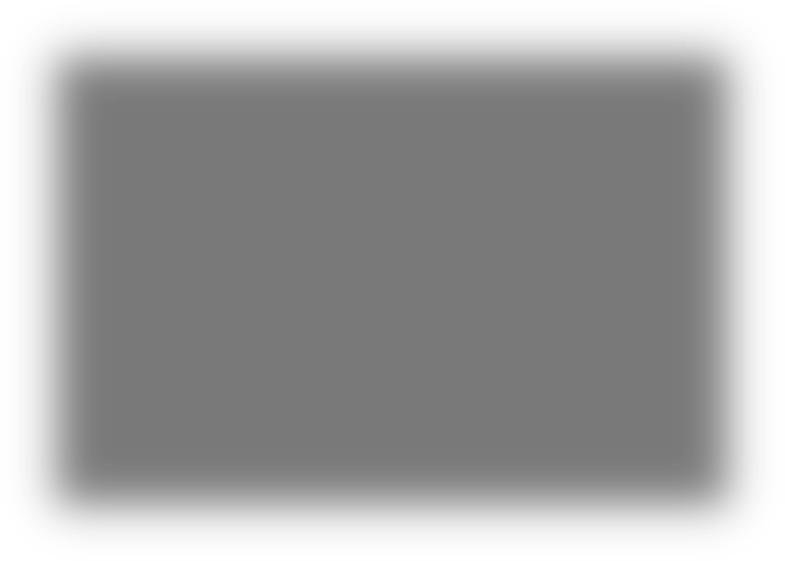 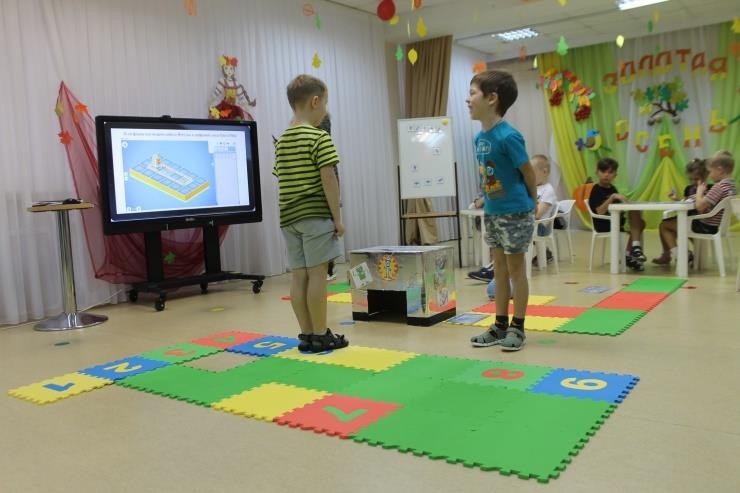 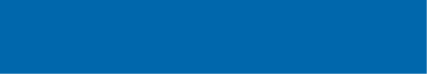 БУМАЖНЫЕ ИГРЫ
Робот-Садовник

Сад – клетчатое поле, в некоторых клетках которого нарисованы яблоки. При выдаче листочков каждая клетка заклеена непрозрачным стикером.
Садовник (фишка) стоит на определенном месте поля или рядом с полем. Детям выдаются программы в
напечатанном виде, которые должен выполнить
Садовник. Эти программы приводят его на клетки с яблоками. Для простоты выполнения можно зачеркивать уже выполненные команды.
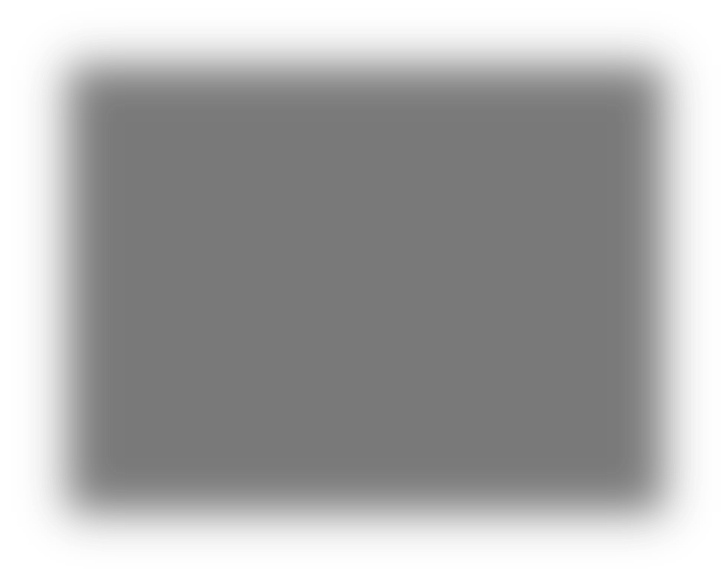 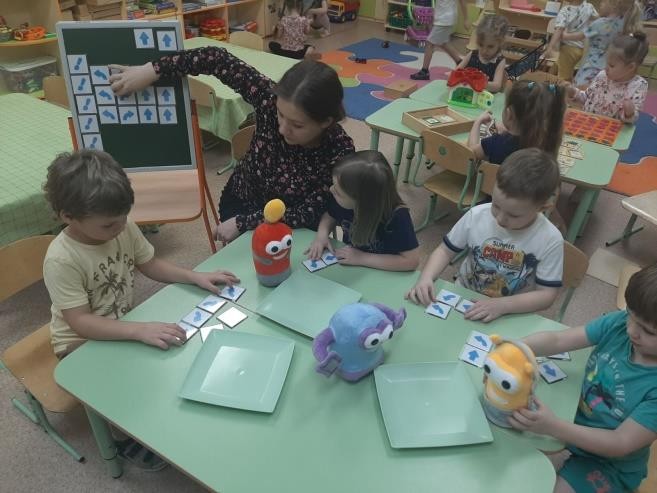 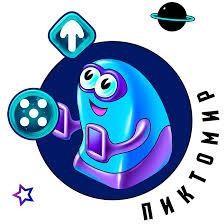 БЕСЕДЫ
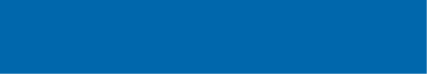 Тривиальные соображения: может ли Вертун, выполнив линейную программу с тремя командами «закрасить», закрасить 4 клетки на космодроме?
Можно ли программой из достаточно маленького числа
команд закрасить достаточно далекие клетки?
Оценка снизу размера линейной программы, которая закрашивает данные клетки данного космодрома. Например, пусть дан космодром 4*4, в котором нужно покрасить клетки в шахматном порядке.
Сколько нужно команд «закрасить»?
А сколько команд «вперед», чтобы дойти до всех закрашиваемых клеток?
Сколько поворотов?
Сколько клеток закрашивают данные команды с повторителями? Обсуждение на примерах. В некоторых из них каждая команда «закрасить» при каждом повторе красит новую клетку, в других–одни и те же клетки закрашиваются по несколько раз.
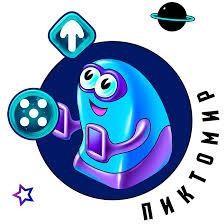 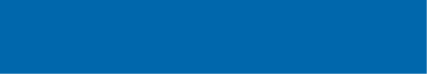 РАБОТА НА	ИНТЕРАКТИВНОЙ ДОСКЕ
В качестве Вертуна удобно использовать магнитную фишку, у которой явно обозначено направление «вперед».
Упражнения: написать программу для закраски данного космодрома, выполнить данную программу на доске, записать в линейном видепрограмму, записанную с циклами или подпрограммами, наоборот: свернуть линейную программу, записать с использованием циклов или подпрограмм, найти и выделить повторяющиеся части в программе или на космодроме
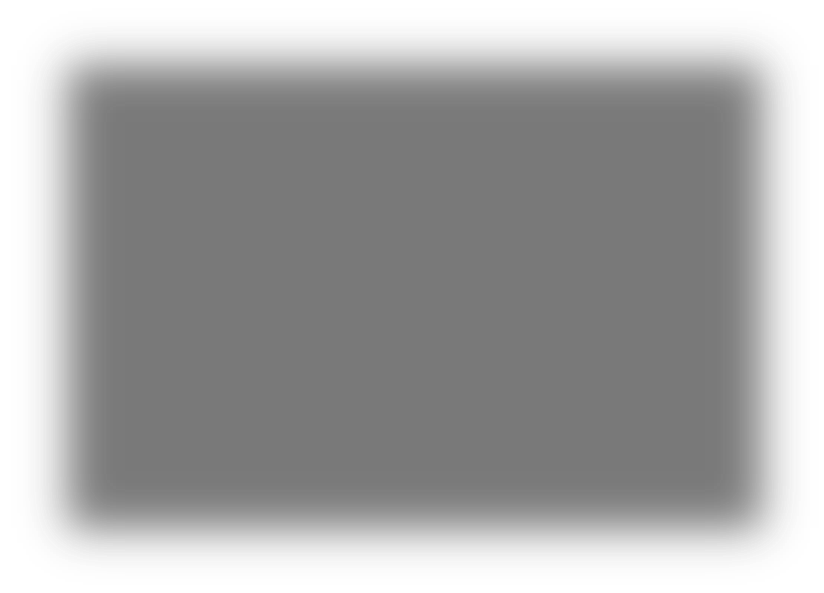 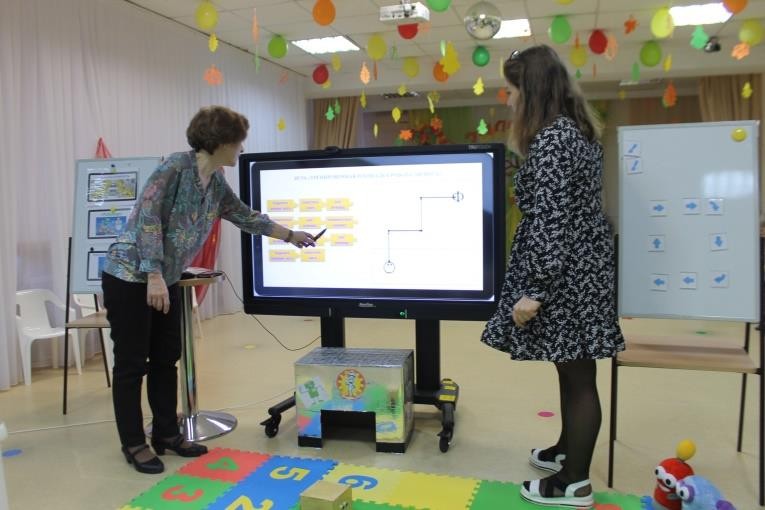 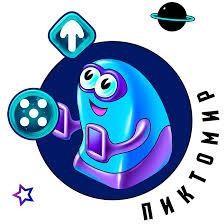 ПиктоМир
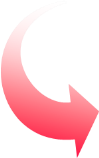 ИМЕЕТ
ПРИВЛЕКАТЕЛЬНЫЙ
ДЛЯ ДЕТЕЙ ИНТЕРФЕЙС
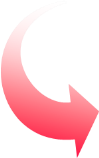 ПИКТОМИР ЯВЛЯЕТСЯ
«РАЗГОВОРНЫМ»
ЯЗЫКОМ
ПРОГРАММИРОВАНИЯ И ПРЕДПОЛАГАЕТ ПОЛНОЕ ИЛИ ПОШАГОВОЕ ВЫПОЛНЕНИЕ
ПРОГРАММ
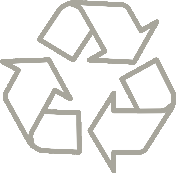 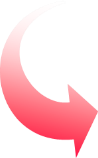 ЗАДАНИЯ, ИМЕЮЩИЕСЯ В ПИКТОМИРЕ НАПОЛНЕНЫ ДЛЯ
ДОШКОЛЬНИКОВ СМЫСЛОМ – ВЕДЬ ИМ НЕОБХОДИМО НАПИСАТЬ НЕ ПРОСТО ЧТО-ТО ОТВЛЕЧЕННОЕ , А
СОЗДАТЬ ПРОГРАММУ УПРАВЛЕНИЯ РОБОТОМ, ДЕЙСТВИЯ КОТОРОГО МОЖНО УВИДЕТЬ ТУТ ЖЕ НА ЭКРАНЕ
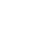 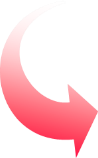 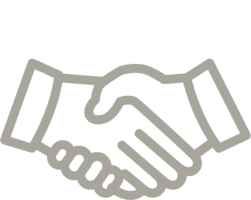 ПИКТОМИР ЭТО
БЕЗТЕКСТОВАЯ
ПРОГРАММНАЯ СРЕДА, ДЛЯ РАБОТЫ В КОТОРОЙ ОТ ДЕТЕЙ НЕ ТРЕБУЕТСЯ УМЕНИЯ
ЧИТАТЬ И ПИСАТЬ
СПАСИБО ЗА ВНИМАНИЕ!
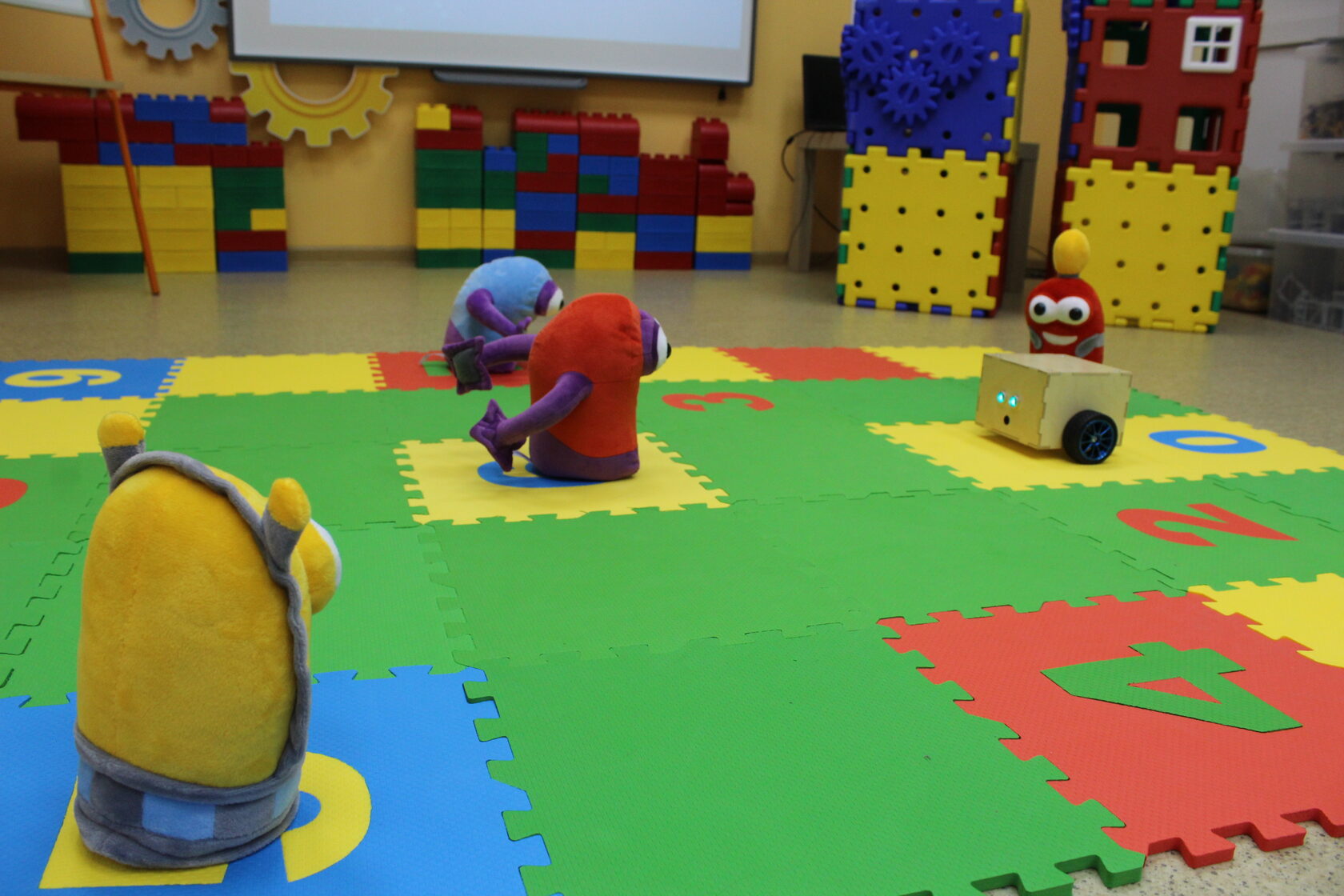